A look inside ISU’s Security Operations Center
Breaking open the black box

Joey Brown
Matt Lindstrom
Chase Tomlinson
Mission
Support the University mission
Reduce Risk
Ensure compliance
Vision
make and keep Illinois State University a campus resilient to cyber-threat
Values
Communication
Accountability
Service
Humility
Greatness
Growth
Resourcefulness
Teamwork
CASHGRRT
[Speaker Notes: Joey
Mission
support the University mission
reduce the risk posed to the University due to loss, disruption, or corruption of information and information systems
ensure that the University is in compliance with applicable state, federal, and industry laws, rules, and regulations related to information security

Vision
Not just the information systems, the processes and users as well.  

Values
Communication
Accountability
Service
Humility
Greatness
Growth
Resourcefulness
Teamwork

Cover ISO mission, vision, values, etc.]
Workflow and Process
ITSM Process Management
Programmatic tickets
“One Step” to Rule Them All

Workflow
Student triage and peer review
FTE escalation
[Speaker Notes: Chase:
- Aggregate alerts into Cherwell ticket queue and work out of queue
- Significant automation with onesteps and “one step to rule them all that does automatic onestep detection
- Students doing first review on alerts, do peer reviews, and escalate to FTEs]
Tools
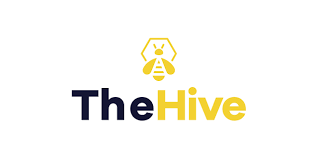 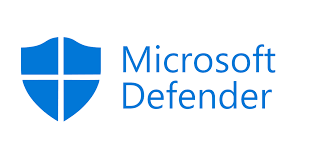 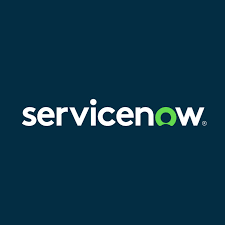 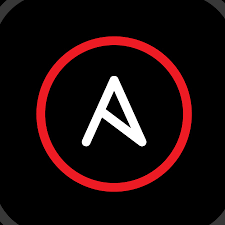 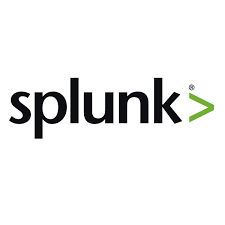 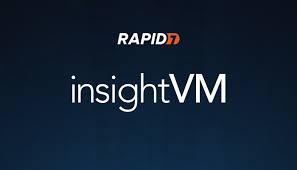 [Speaker Notes: Chase
Cherwell: We send data to cherwell to work out of it
Defender: Defender for Endpoint, Identity, Office, Azure, Cloud; phishing responses
Splunk: Alerting, Dashboards visulaization, Log Retention, and Investigation
Ansible: Automation platform, Front end tool to run commands, Back end for job scheduling, one Ansible user to grant access to individual members of the ISO
Matt 
- InsightVM
- TheHive]
Metrics
AFL_ADMIT_PROSPECT Count: 21
AFL_AP_STAFF Count: 69
AFL_CIVIL_SERVICE Count: 120
AFL_CNED_STUDENT Count: 2
AFL_FACULTY Count: 159
AFL_FACULTY_ASSOCIATE Count: 9
AFL_GA_EMPLOYEE Count: 2
AFL_GRACE_EMPLOYEE Count: 7
AFL_GRACE_STDNT Count: 119
AFL_GRACE_STUDENT Count: 22
AFL_GRAD_STUDENT Count: 94
AFL_GRAD_STUDENTS Count: 163
AFL_INSTRUCTOR Count: 5
AFL_ITI_TUTOR Count: 2
AFL_RETIRED_EMPLOYEE Count: 79
AFL_SPONSORED_GUEST Count: 5
AFL_SPONSORED_INTO Count: 1
AFL_SPONSORED_LEGACY Count: 4
AFL_STDNT_EMPLOYEE Count: 3
AFL_UGRD_STUDENT Count: 643
AFL_UGRD_STUDENTS Count: 637
AFL_UNIV_HIGH Count: 1
AFL_UNIV_HIGH_STUDENT Count: 11
AFL_VISITING_SCHOLAR Count: 1
Compromised Accounts
~2200 over last ~3 years

Compromised Endpoints
29 over last ~1 year

Cherwell (ISO queue)
13832 tickets YTD
19920 notes YTD
9653 alerts YTD

Comp. Accts. by Affiliation 
[Speaker Notes: Joey
What do these metrics tell us?
Lots of work daily
We do a lot to find the signal in the noise
We make automated alerts work for us]
Risky Users
What is a “Risky User?”
Risk Level (High, Med, Low)
Risky User Dashboard
Conditional Access Policies
Login Risk
User Account Risk
[Speaker Notes: Chase
- Microsoft does analysis of accounts to identify accounts already compromised or at risk of compromise
- Logon events can be flagged as a “risky sign-in” or other account activities can create account risk
- Accounts accumulating enough risk are flagged as H/M/L risky
- Talk about risk basic decision making (We really are rarely 100% sure if user is compromised) 

Matt
- ~3K unique risky accounts reviewed YTD
- Risky user dashboard demo
- Conditional access policies limit logins; login can force reauth, account can block if high]
Securing Compromised Accounts
Randomize Password
Lock Account Self-Service
Revoke Authentications
IP Threat Hunting
Post-compromise remediation
MFA registrations
Direct deposit
Malicious mail rules
Ansible Compromised Account Job
TheHive
[Speaker Notes: Matt
Self-explanatory slide
Will demo programmatic Hive data and compromised account Ansible job]
Defender for Endpoint
What is “Defender for Endpoint?”
Alert Prioritization (High, Med, Low)
Risk-based Responses
Student, business, high risk
Isolation, rebuilds, account locks

Compromised Endpoint Example
[Speaker Notes: Matt
- Charley requires Defender ATP/XDR to be installed on networked systems that support Defender
- Alerts have priority of informational to High
- All high and some medium/low alerts are pulled into ISO Cherwell queue
- Response actions are proportional to risk but are not absolute
- Credential Compromised Loaner Demo]
Phishing
Reporting Procedure

Ticket generation/consolidation
Remediation and purging
Phishing URL Clicks

Microsoft Explorer
[Speaker Notes: Chase:
- Tickets generate an average of 7.5 minutes from report into Cherwell
- Tickets consolidate by unique subject and time
- Stress “privacy” and talk about the fields used to purge at emails (not email body) 
- We lock accounts that potentially get phished (Not worth the risk)
- Explorer purge demo]
Splunk
What is “Splunk?”
Investigation
Log Alerting

Log Review Dashboards
[Speaker Notes: Joey
Maybe delete slide?]
Vulnerability Management, Playbooks, and Standards
Creating playbooks for common scenarios
Creating standards for common issues

High Risk Vulnerability Response Playbook
Urgent Risk Vulnerability Response Playbook
Single Use Device Standard (SUDS)
[Speaker Notes: Joey
Playbooks generate measurable and repeatable responses to common scenarios
Standards generate repeatable configurations]
Defender Advanced Hunting
What is “DAH?”
Use Cases:
Inventory
Reports
System administration
Security investigations

Defender Advanced Hunting
[Speaker Notes: Matt
- DAH a database Microsoft uses for operation of Defender, and database is available to us
- Use cases (in slide)
- Query demo]
Announcements and Updates
InsightVM Onboarding Updates

InsightVM Web App Scanning

Windows Server 2016 EOL Effort
[Speaker Notes: Matt/Joey
- More/better onboarding automation
- Starting work on web app scan deployment
- Plan is for 2016 “project” not being a project and will be independently managed]